ENERGIE
IN
TRANSITIE
ENERGIE(DATA) EN INSTALLATIE
Installaties
Energiekosten
Energiegebruik
CO2 uitstoot
Energienet
Gebruiker
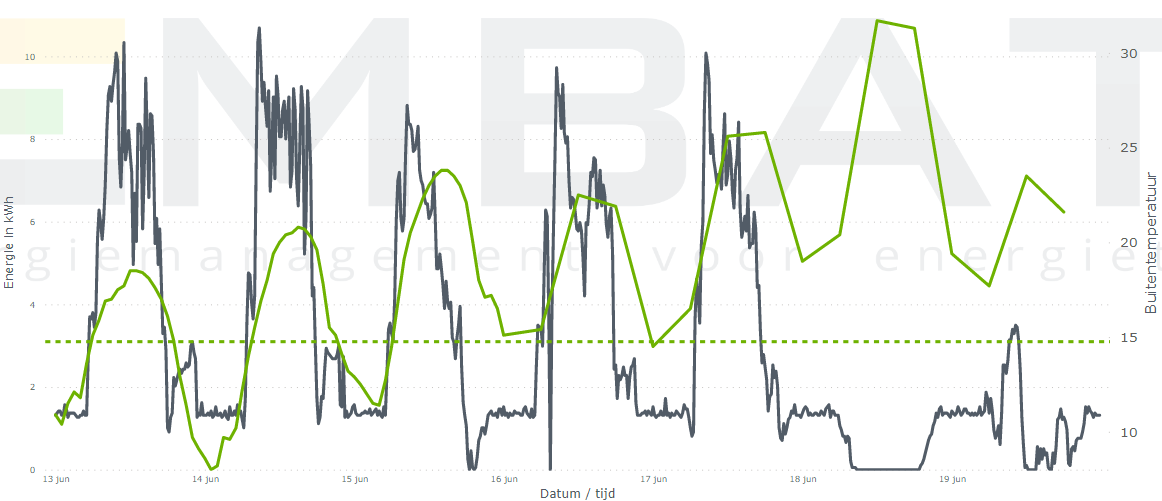 ENERGIE IN HET NIEUWS
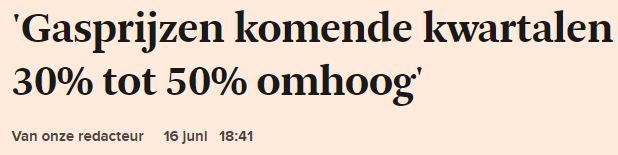 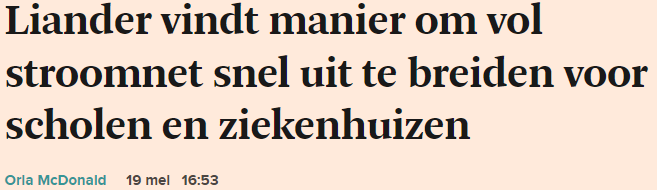 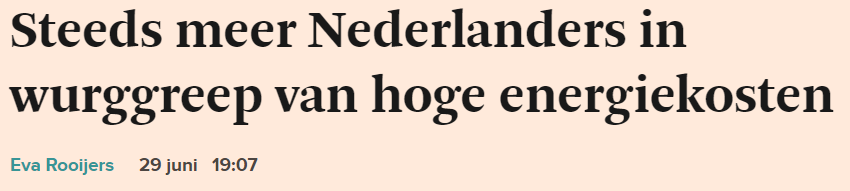 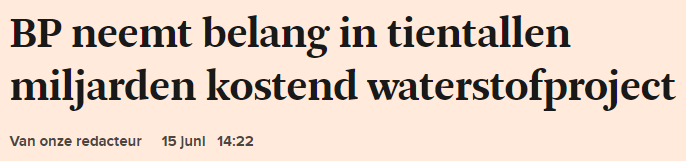 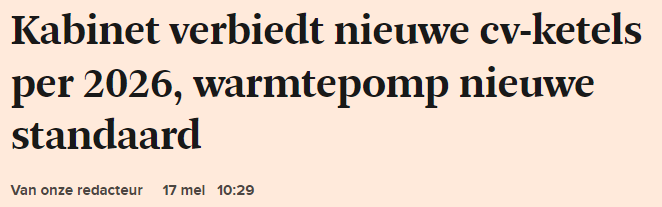 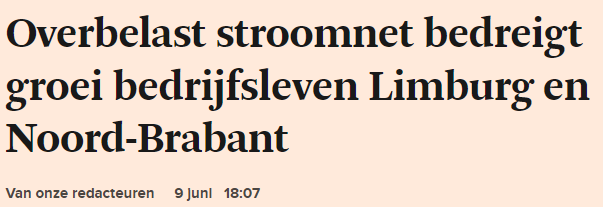 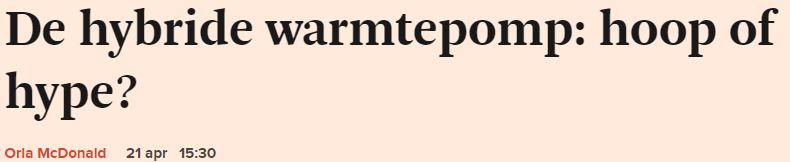 ENERGIEPRIJZEN
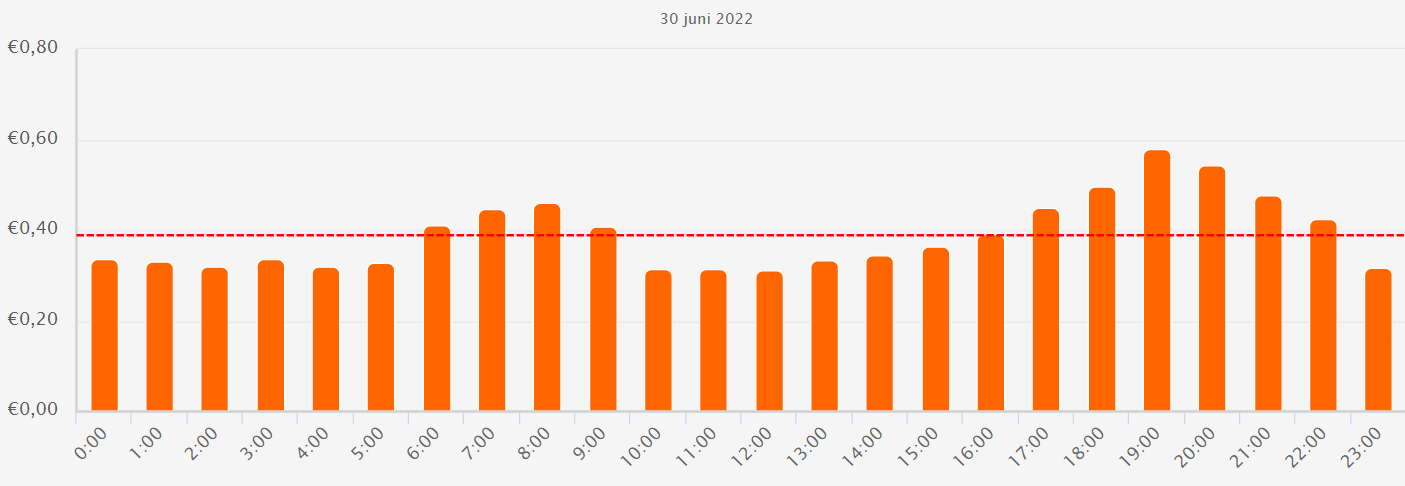 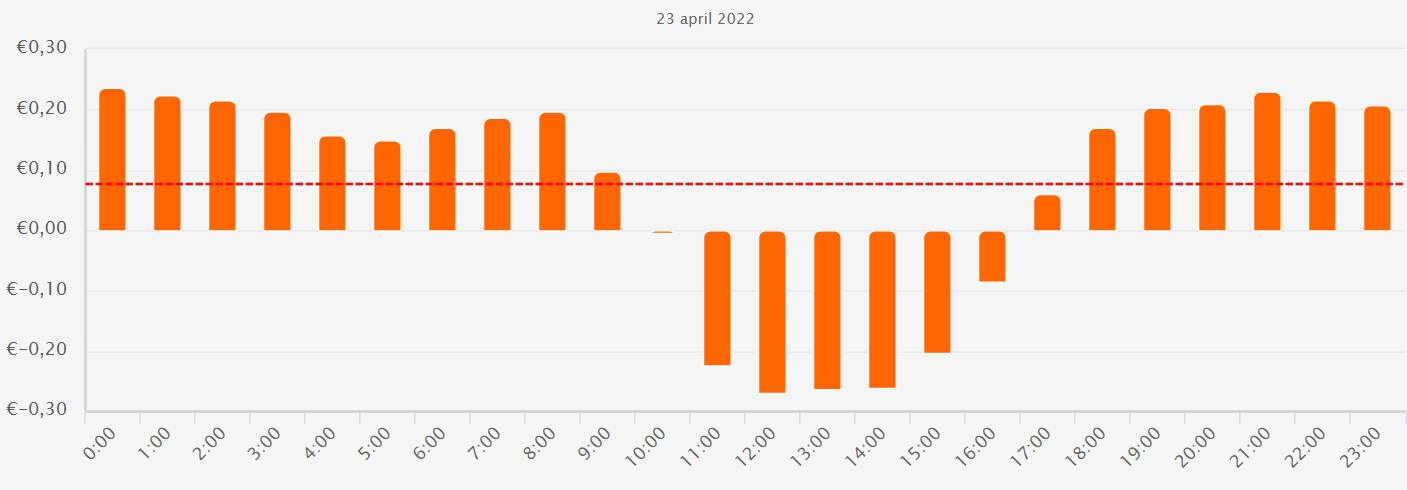 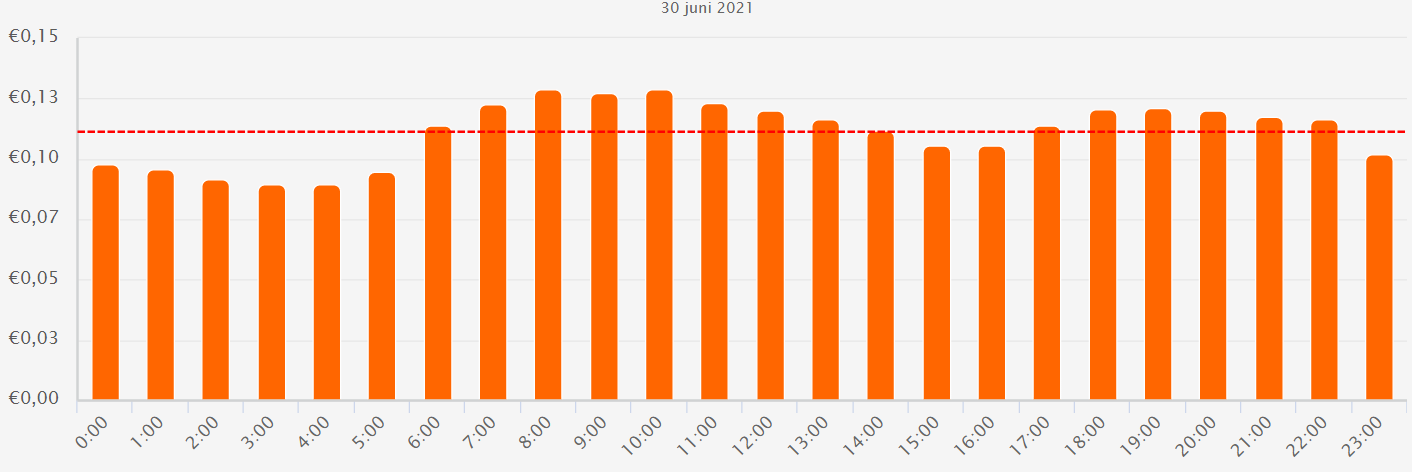 ONBALANS PV
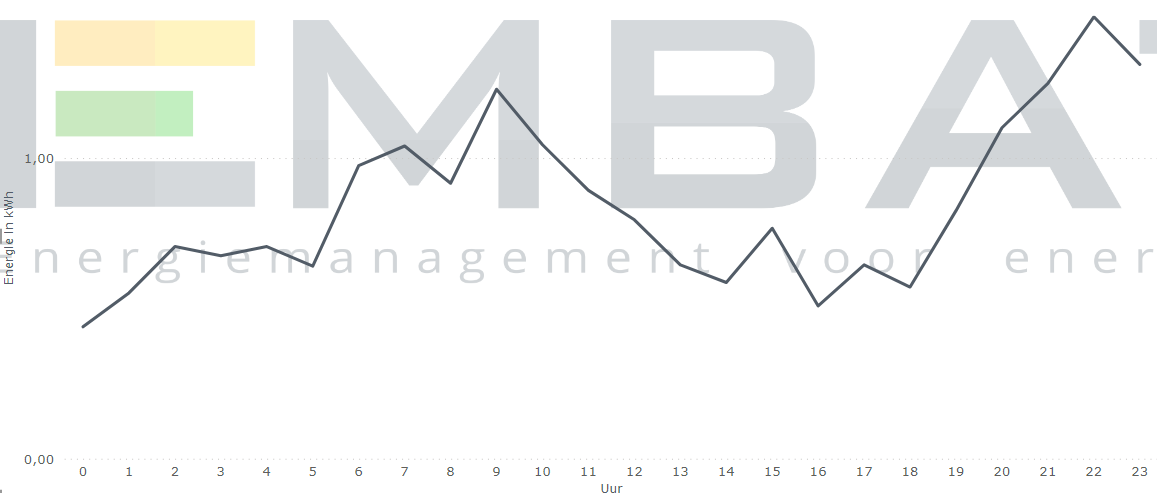 Oost
West
Zuid
ENERGIETARIEF ZONNEPANELEN
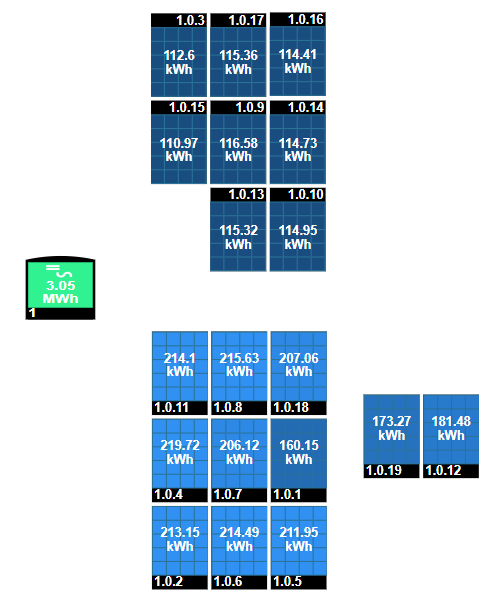 ZONNEPANELEN OF BESPAREN
Terugverdientijd van PV 3-7 jaar
Paneel 360 WP levert 325 kWh per jaar op, kost  circa 250 euro geïnstalleerd. 
Bereidheid voor 1,2 euro per kWh te investeren
Zijn we bereid om 1,2 euro te investeren per kWh om te besparen?
VAN GAS AF? HYBRIDE?
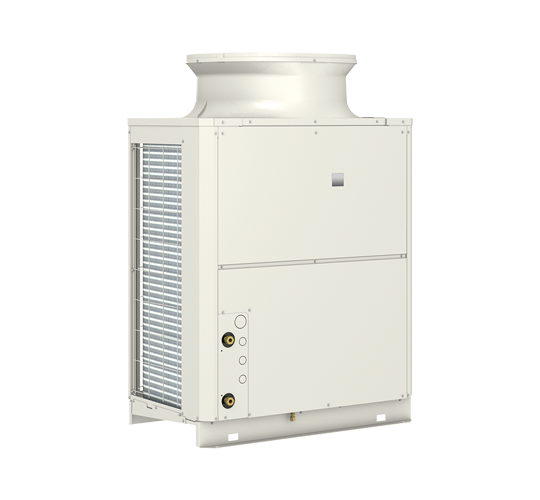 Buffer
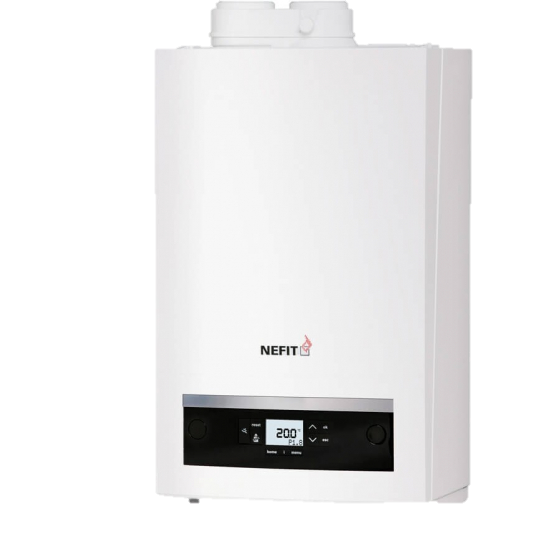 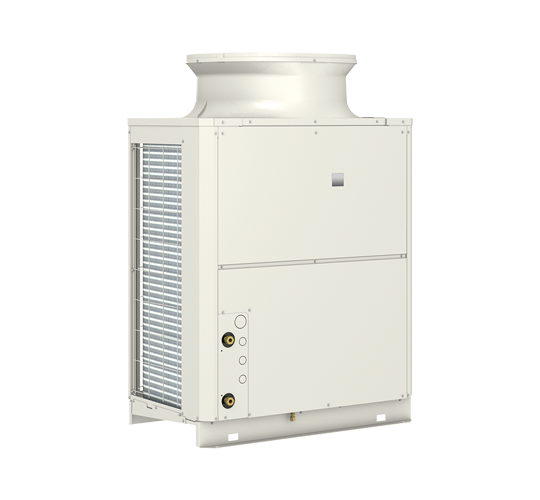 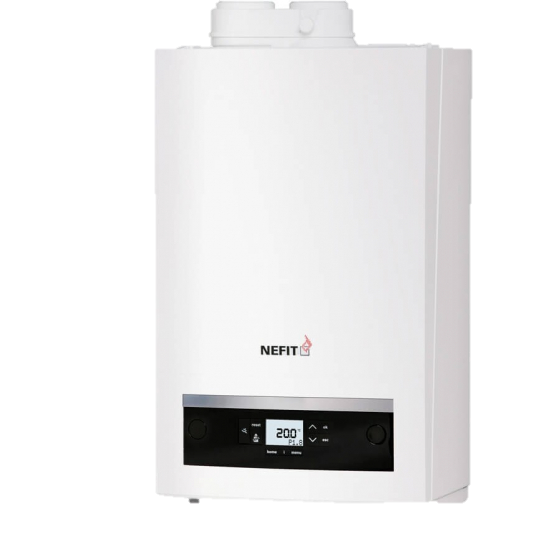 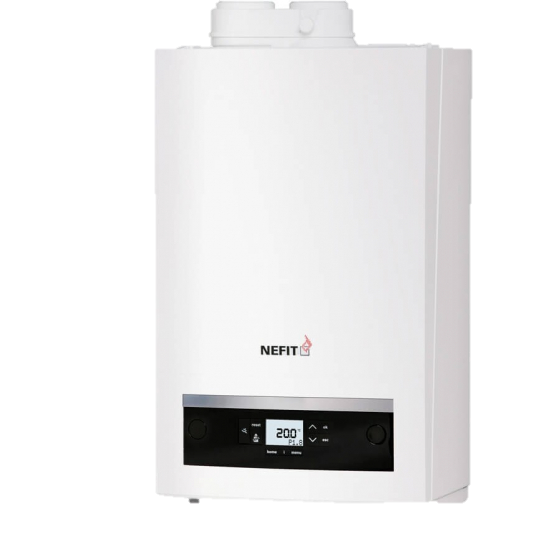 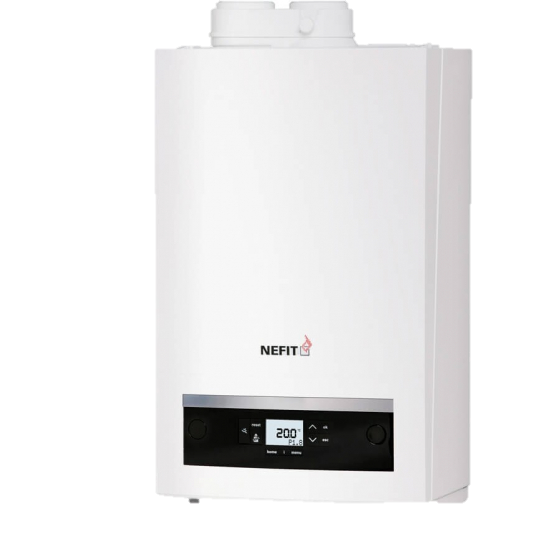 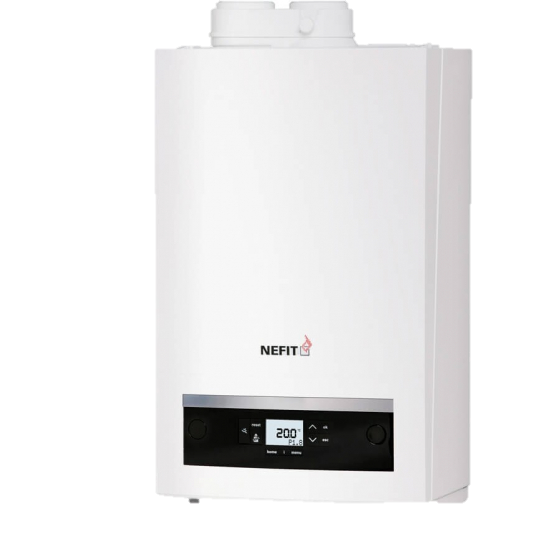 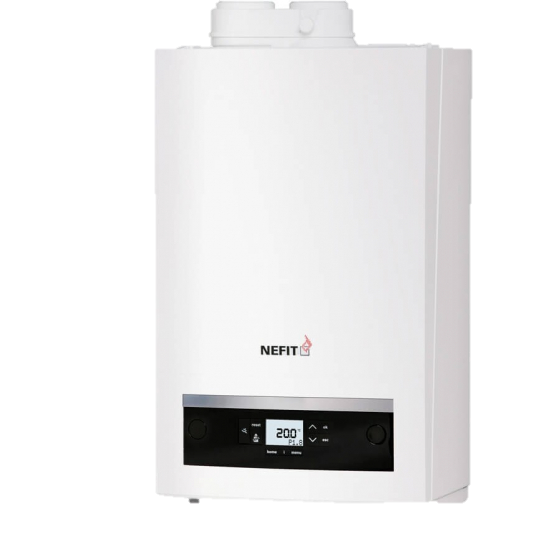 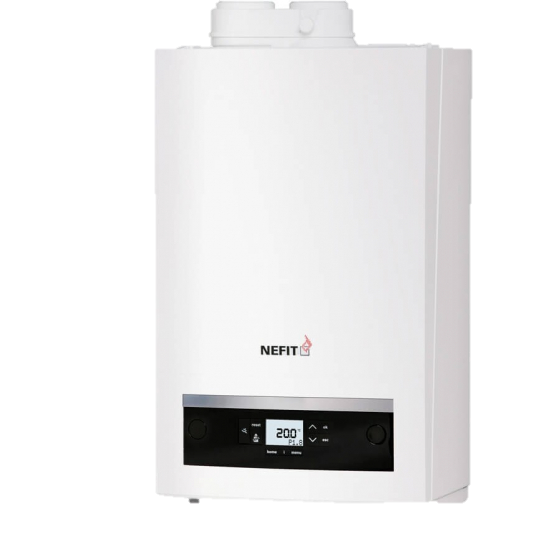 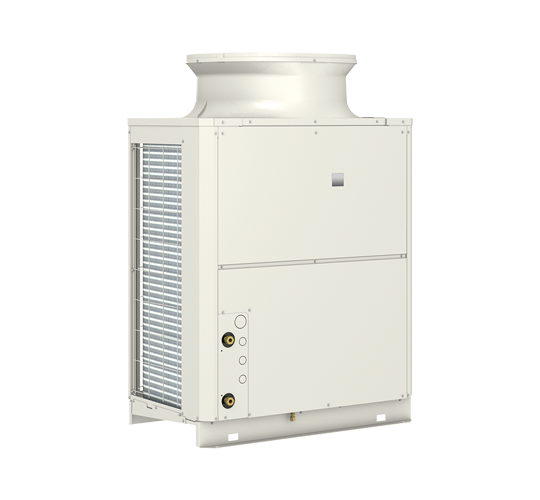 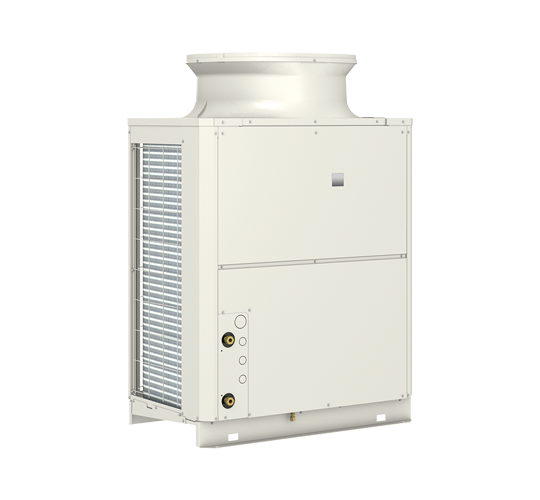 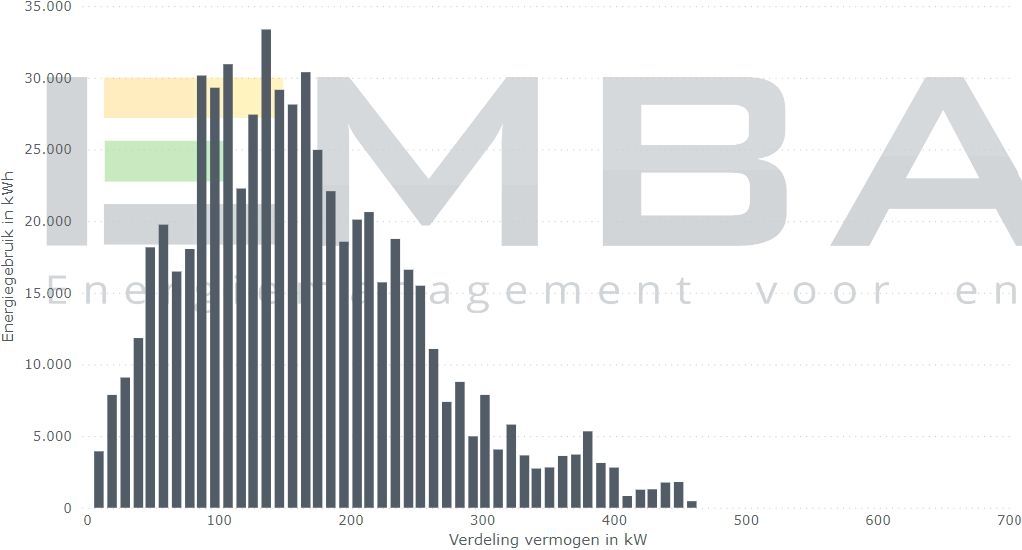 HYBRIDE WARMTEPOMP?
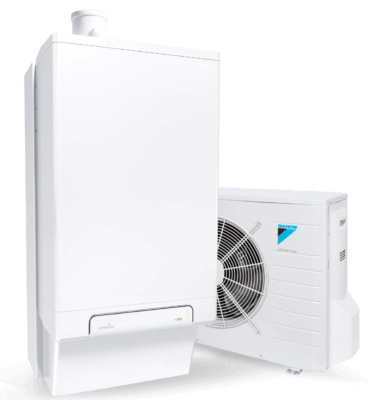 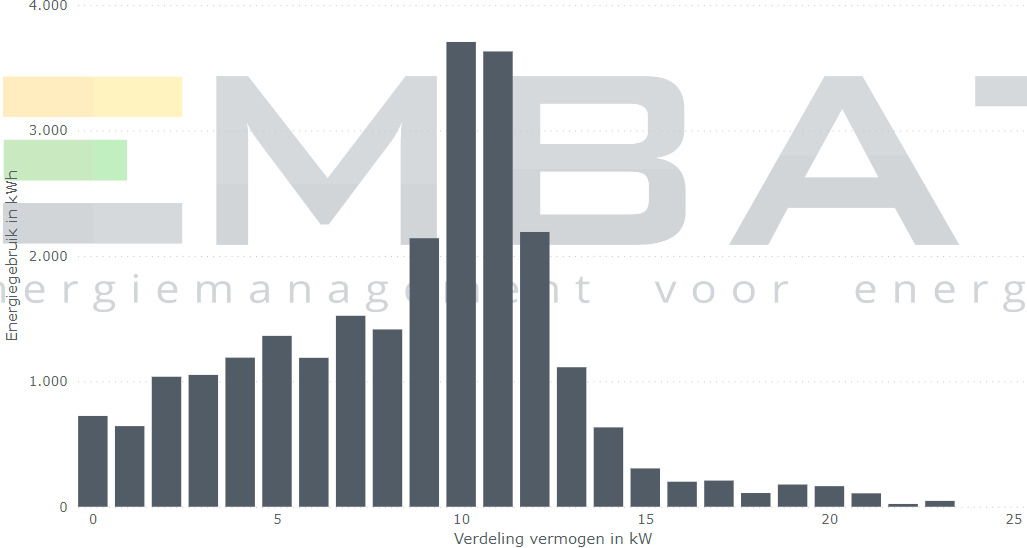 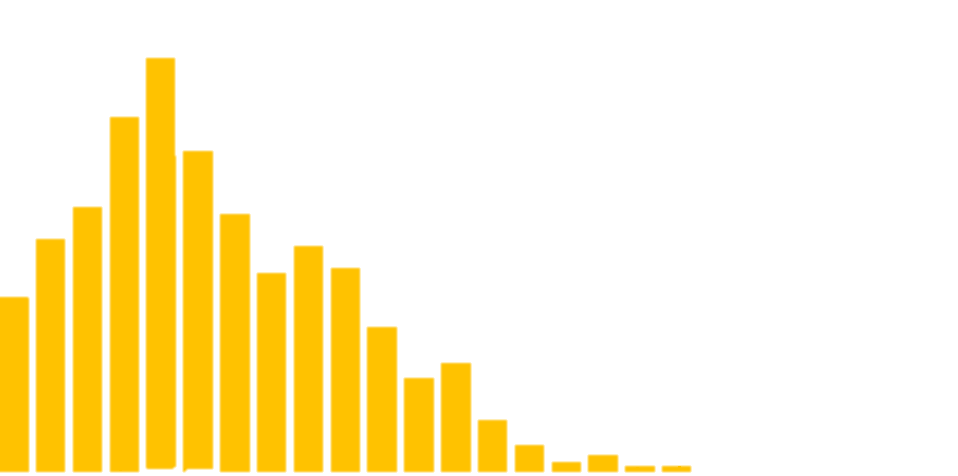 8 kW
ENERGIEGEBRUIK WONING
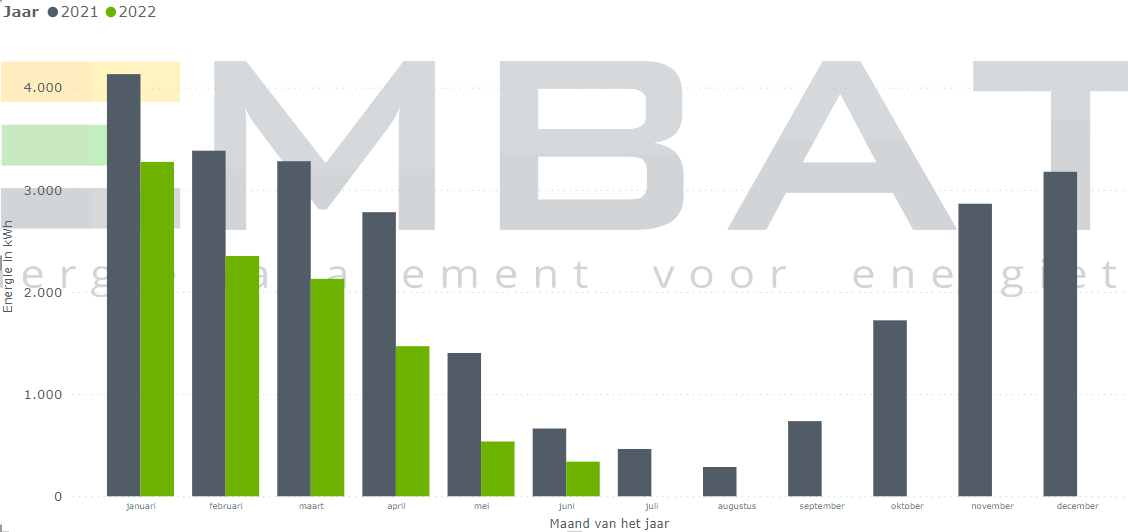 ENERGIE EN SCHOOLGEBOUW
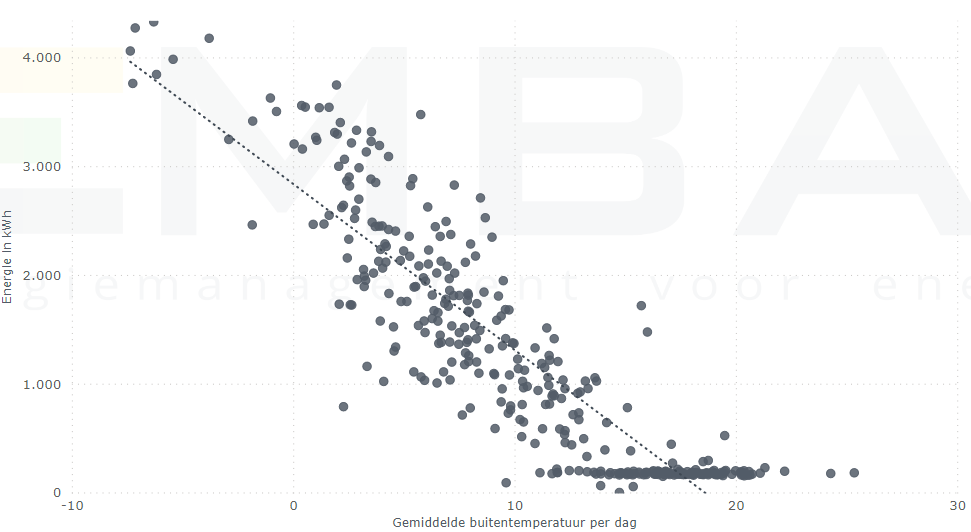 Circulatieleiding 20m³ per dag
Legionella risico
Oververhit gebouw in oktober
ENERGIEBESPARING
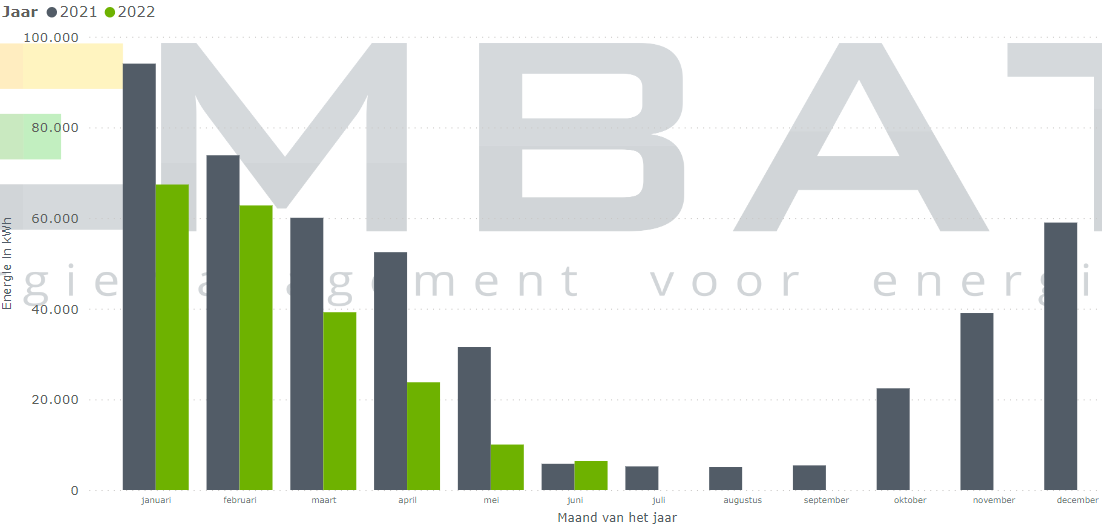 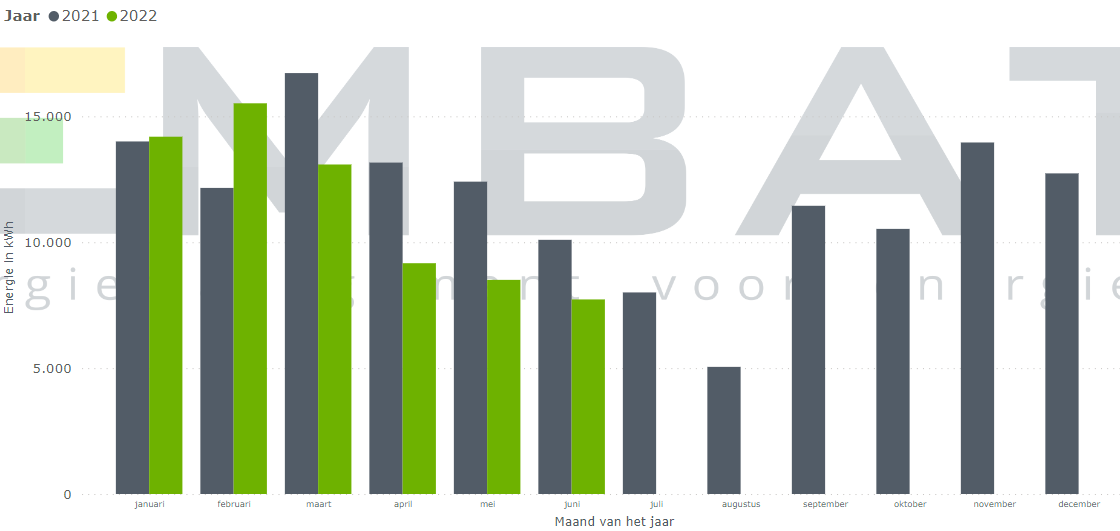 Gas
Elektra
VRAGEN?